Муниципальное бюджетное дошкольное образовательное учреждение детский сад общеразвивающего вида № 8.
Насекомые
Подготовила Воспитатель: 
подготовительной группы
Козлова В.В.
Стрекоза
Шмель
Таракан
Кузнечик
Жук носорог
Жук олень
Майский жук
Колорадский жук
Бабочка
Медведка
Сверчок
Богомол
Водомерка
Светлячок
Многоножка
Моль
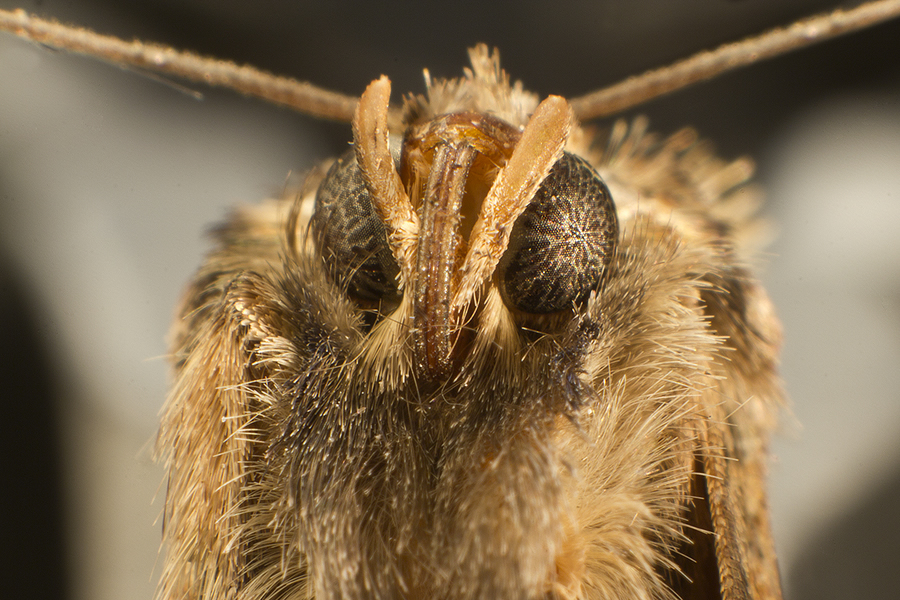 Гусеница
Саранча
Божья коровка
Малярийный 
      комар
Комар
Спасибо за внимание